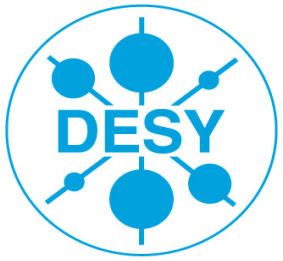 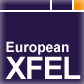 Ablauf Zugang XTL Tunnel
ab Tag 1
Anmeldung für Tunnelarbeiten XTL
Anmeldung rechtzeitig (mind. 1 Tag vorher) beim TC M. Huening
Namen / Anzahl Personen
Firma / beauftragendes Workpackage
Dauer und Ort der Arbeiten
Art der Arbeiten
Ggf. nach Absprache mit SiGe-Koordination (WP36) Gefährdungsbeurteilung schriftlich vorlegen
Arbeitsmittel mit Gefährdungspotential 
Ggf. Erlaubnisschein bei feuergefährlichen Arbeiten (bei Gruppe SAVE, Geb. 35 ausgefüllt abgegeben!)
Anmeldung für Tunnelarbeiten XTL
TC / Fachbauleitung Installation Infrastruktur M. Huening informiert:

Bauleitung:		H.-J. Christ
SiGe-Koordination:	BIG Schierenbeck mbH, WP-36, SAVE
Vor Installation der Zugangskontrolle den Pförtner im Tunnelmund
Unterweisungen für Tunnelarbeiten XTL
Unterweisung ist für den Zugang zwingend erforderlich!
Unterweisung inkl. Dokumentation vor dem ersten Einstieg
durch D5 (WP 36): nur nach vorherige Terminvereinbarung oder
rechnergestützt im Sicherheitscontainer auf der Baustelle oder
online durch Foliensatz mit schriftlicher Bestätigung des Verantwortlichen (z.B. für Fremdfirmen) -> DESY Homepage
Nur mit einer schriftlichen Bestätigung der Unterweisung ist der Zugang zum XTL erlaubt !
Unterweisungslisten werden durch Pförtner am Tunnelmund geprüft
Zugangsschema XTL ab 27.02.2012
Anmeldung für Tunnelarbeiten XTDs & Schächte vor deren Abnahme
Anfrage rechtzeitig (mind. 1 Woche vorher) beim TC M. Huening
TC stellt Kontakt zu ARGE / Züblin her
Mögliche Freigabe erst nach Abstimmung mit ARGE/ Züblin
Sicherheitsverantwortung auf der Baustelle liegt beim Unternehmer
►die Zugangsentscheidung ebenso
Unterweisungen für Tunnelarbeiten XTDs & Schächte vor deren Abnahme
Unterweisung ist für den Zugang zwingend erforderlich!
Unterweisung inkl. Dokumentation vor dem ersten Einstieg
Vorab durch D5 (WP 36) nach Terminvereinbarung UND
Vor Ort durch das Sicherheitspersonal des Unternehmers
Ausgabe der Zugangskarte ist an die Unterweisungen gebunden
Allgemeine Hinweise: Sicherheitsorganigramm für Installation Infrastruktur
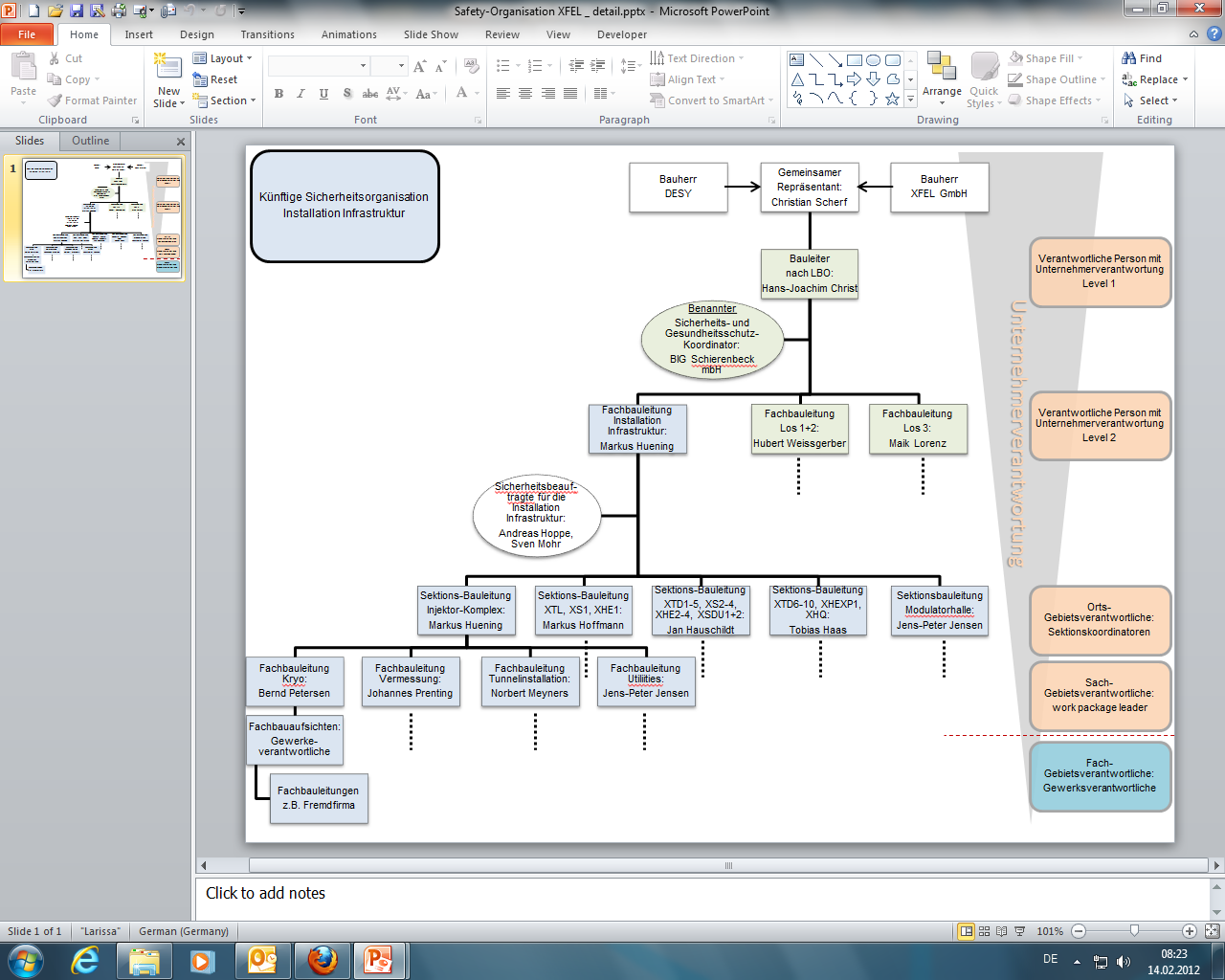 Allgemeine Hinweise: Fachbauleitungen
Aktuell:		Fachbauleitung für Infrastrukturinstallation XHM
			Jens-Peter Jensen / Jörg Eckoldt

Ab 27.02.2012:	Fachbauleitung für Infrastrukturinstallationen
			Markus Huening

			Sektionsbauleitungen
			M. Huening, T. Haas, J. Hauschildt, M. Hoffmann, 			J.-P. Jensen

Fachbauleitererklärungen sind unterzeichnet bzw. zur Unterschrift bei WP 36 bereit
Allgemeine Hinweise: SiGe-Koordination
Bestellter Sicherheits- und Gesundheitsschutz-Koordinator gemäß BaustellV i.V.m. RAB30:
		Bau-Ingenieurgesellschaft Schierenbeck mbH

Fachkräfte für Arbeitssicherheit gemäß ASiG / beratende Sicherheitsorganisation:
		D5 / WP-36

Notfallmanagement (für XTL):
		SAVE
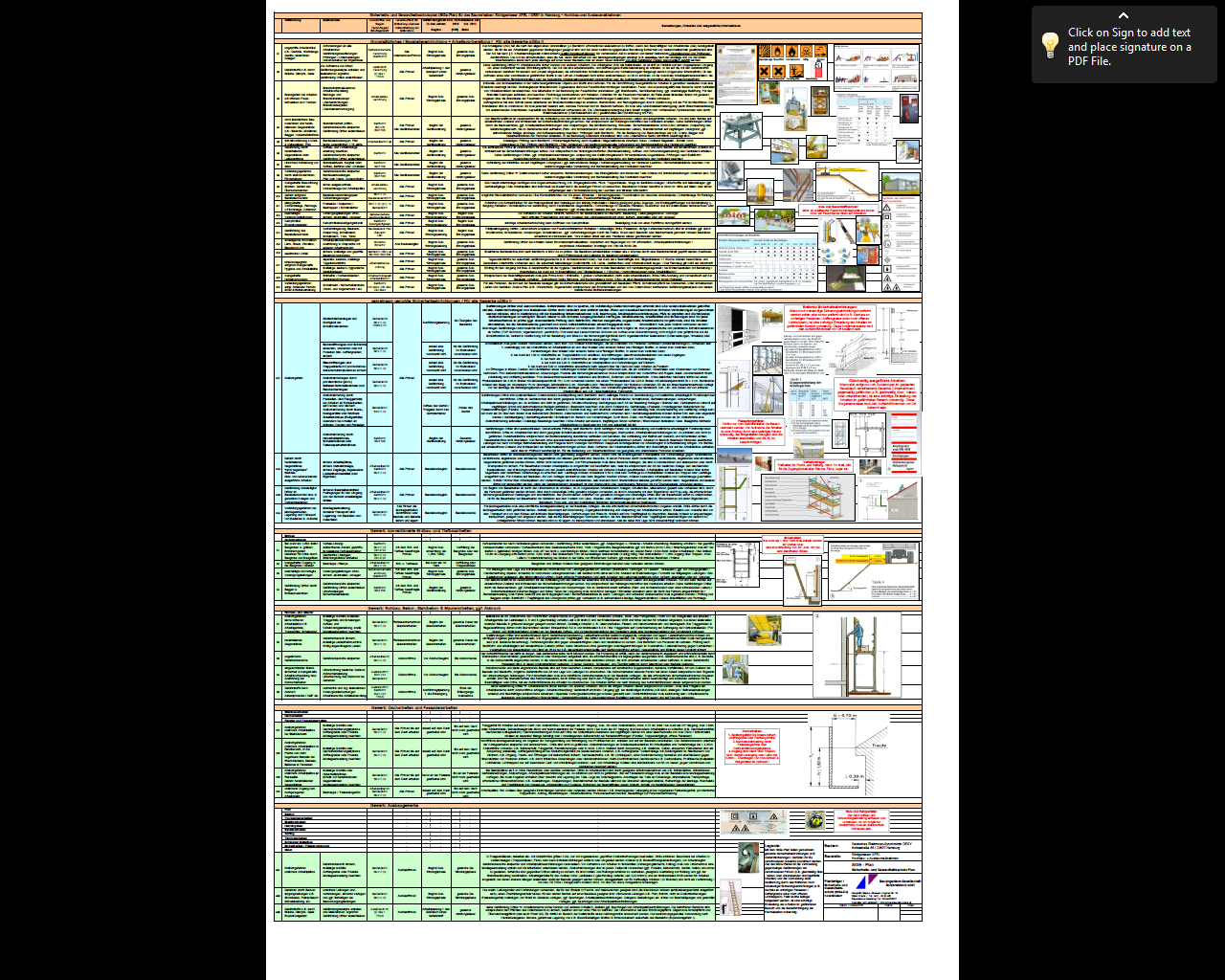 Allgemeine Hinweise: SiGe-Pläne
Formeller und behördlich genehmigter SiGe-Plan für Hochbau und Ausbaumaßnahmen liegt vor
Gilt uneingeschränkt auch für XHM und zunächst XTL
Möglicherweise gebäudespezifische Anpassung im Verlauf des Bauvorhabens
Aushang am jeweiligen Teilvorhaben der Installation Infrastruktur
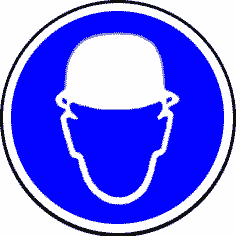 Schutzhelm
benutzen
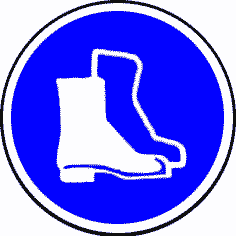 Sicherheitsschuhe
benutzen (S3)
Allgemeine Hinweise: Persönliche Schutzausrüstung
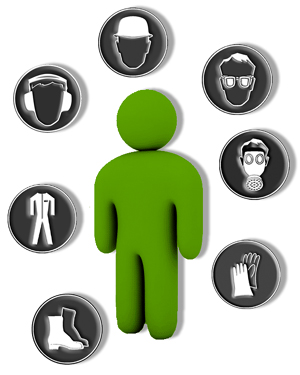 +
Für die Tätigkeit angemessene Schutzkleidung
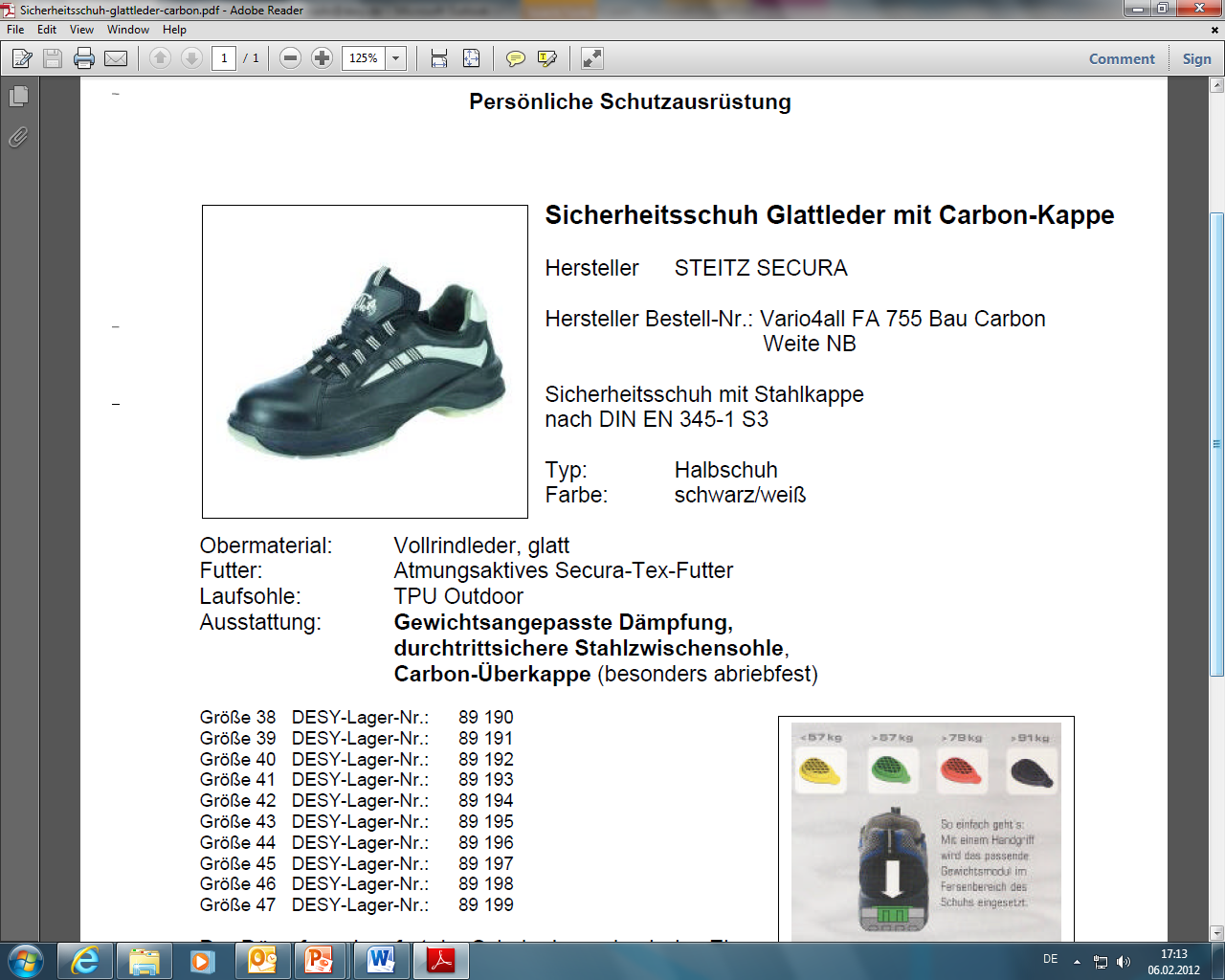 Allgemeine Hinweise: Kommunikation
Zwei unabhängige Kommunikationssysteme:

Nottelefone:
bei Abnahme automatische Weiterleitung an Technischen Notdienst (SAVE)
Funk:
Funkgeräte (DESY-Standard, Aus- und Rückgabe am Tunnelmund) sind funktionsbereit, Notrufe werden über Pförtner an Technischen Notdienst weitergeleitet
Allgemeine Hinweise: Behördliche Abstimmung
Baubeginnanzeige
	Bezirksamt Altona
	Zentrum für Wirtschaftsförderung, Bau und Umwelt
	Abt. Bauprüfung

Vorankündigung
	Behörde für Stadtentwicklung und Umwelt
	Amt für Bauordnung und Hochbau

→ ca. 14 Tage vorher